What’s All This Talk About Arkansas?
Progressive States Network
April 22, 2013

Alan WeilExecutive DirectorNational Academy for State Health Policy
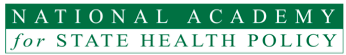 Arkansas Plan
Medicaid expansion
Use premium assistance through the health insurance exchange
Seek to make mandatory
Seek to have the exchange coverage meet all the requirements the state has under Medicaid
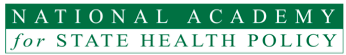 What is Medicaid Premium Assistance?
Long-standing set of programs to use private insurance as the first payer
Limited because:
Most on Medicaid don’t have an offer of employer-sponsored insurance
Often only cost-effective for those with significant health needs
Administratively complex
Wrap benefits or get a waiver
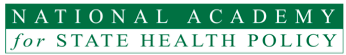 ACA Changes Feasibility of Premium Assistance
Individual insurance becomes viable
Essential health benefits
Rating restrictions
Health insurance exchange
Benefits are closely (not perfectly) aligned
Administration much simpler
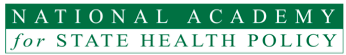 The Bottom Line
Arkansas plan makes a conversation possible primarily for political reasons
Cost-effectiveness is uncertain
CMS flexibility is uncertain
But if you can make it work it has potential
Reduced churn
Consolidated purchasing
Better access?
Don’t forget – it is still a Medicaid expansion
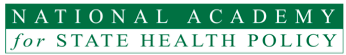 Selected Resources
Once in A Weil Blog: Much Ado about Arkansas and Where Does the Arkansas Bandwagon Lead?

HHS FAQs on Medicaid and the Affordable Care Act: Premium Assistance Health Reform GPS
Health Reform GPS: Update- Using Medicaid to Provide Premium Assistance for Exchange Coverage
Financial Impact of Arkansas’ Private Option Plan for Insurance Premium Assistance

State Health Reform Assistance Network: Purchasing Coverage for Medicaid Beneficiaries in the Exchange: A Review of the Premium Assistance Option
StateRefor(u)m Arkansas Documents